ΦΥΣΙΟΛΟΓΙΑ I
ΜΑΡΙΑ ΛΑΓΚΑΔΙΝΟΥ
ΠΑΘΟΛΟΓΟΣ-ΛΟΙΜΩΞΙΟΛΟΓΟΣ 
Επικ.Καθ. Παθολογίας
Τμήμα Νοσηλευτικής Πανεπιστήμιο Πατρών
ΑΝΑΠΝΕΥΣΤΙΚΟ ΣΥΣΤΗΜΑ-ΑΝΑΤΟΜΙΑ
Το αναπνευστικό σύστημα αποτελείται από τη μύτη,το φάρυγγα,το λάρυγγα,το διάφραγμα, τους πνεύμονες και την αναπνευστική οδό: τραχεία, βρόγχοι, βρογχιόλια και κυψελίδες.

Είναι ο αναπνευστικός εξοπλισμός του σώματος.

Το οξυγόνο είναι η τροφή του αναπνευστικού συστήματος και το διοξείδιο του άνθρακα το άχρηστο προιόν.
Αναπνοη
Αναπνοή: Περιλαμβάνει δύο διαδικασίες
(α) Εξωτερική – Πρόσληψη O2 και αποβολή CO2

(β) Εσωτερική – Ανταλλαγή των ίδιων αερίων μεταξύ των κυττάρων των ιστών: του μεσοκυττάριου υγρού των κυψελίδων και των ερυθρών αιμοσφαιρίων των τριχοειδών αγγείων που τις περιβάλλουν
Σε κατάσταση ηρεμίας ο φυσιολογικός άνθρωπος αναπνέει 12-15 φορές το λεπτό
Ο εισπνεόμενος αέρας αναμειγνύεται με το κυψελιδικό αέρα και εισέρχεται στο αίμα των απλών τριχοειδών με απλή διάχυση( κινητήρια δύναμη η διαφορά πίεσης)

Ταυτόχρονα, με απλή διάχυση το CO2 εξέρχεται από τα πνευμονικά τριχοειδή προς τις κυψελίδες
ΑΝΑΠΝΟΗ
Η διαδικασία της αναπνοής διαιρείται σε 4 φάσεις:
1)Στον κυψελιδικό αερισμό των πνευμόνων (είσοδος και έξοδος ατμοσφαιρικού αέρα στις πνευμονικές κυψελίδες)

2)Στην διάχυση του οξυγόνου και διοξειδίου άνθρακα μεταξύ  των κυψελίδων και του αίματος.

3)Στη μεταφορά του οξυγόνου και του διοξειδίου άνθρακα 
με το αίμα προς και από τα κύτταρα αντίστοιχα

4)Στη ρύθμιση του αερισμού
Τα αέρια διαχέονται από τις περιοχές υψηλής προς τις περιοχές χαμηλής πίεσης

Ο ρυθμός διάχυσης εξαρτάται από την εκατέρωθεν διαφορά πίεσης και από το πάχος της μεμβράνης διαχύσεως
ΠΝΕΥΜΟΝΙΚΟΣ ΑΕΡΙΣΜΟΣ
Η κίνηση του αέρα από και προς την αναπνευστική οδό
Στόχος:
Διατήρηση επαρκούς κυψελιδικού αερισμού, δηλαδή επαρκής κίνηση του αέρα από και προς τις κυψελίδες
Εξασφάλιση παροχής επαρκούς οξυγόνου στους ιστούς
Παρεμποδίζεται η συσσώρευση CO2
ΠΑΡΑΓΟΝΤΕΣ ΠΟΥ ΕΠΗΡΕΑΖΟΥΝ ΤΟΝ ΑΕΡΙΣΜΟ
Πίεση και όγκος αερίων 
Ροή αέρα 
Ενδοπνευμονική πίεση 
Ενδοπλεύρια πίεση
ΑΝΑΠΝΕΥΣΤΙΚΟΣ ΚΥΚΛΟΣ
ΕΙΣΠΝΟΗ: ενεργητική διαδικασία
ΕΚΠΝΟΗ: παθητική διαδικασία

1:2
Μηχανικη αερισμου
Ο πνεύμονας και το θωρακικό τοίχωμα είναι ελαστικές κατασκευές


Μεταξύ τους παρεμβάλλεται λεπτό στρώμα υγρού που βρίσκεται ανάμεσα στα δύο πέταλα του υπεζωκότα
Μηχανικη πνευμονικου αερισμου
Οι πνεύμονες μπορούν να εκπτύσσονται και να συμπτύσσονται με κίνηση του διαφράγματος προς τα κάτω και προς τα πάνω.

Και με ανύψωση ή κατάσπαση των πλευρων (έκτυξη ή σύμπτυξη θωρακικού τοιχώματος)

Κατά την διάρκεια της εισπνοής το διάφραγμα έλκει τις κάτω επιφάνειες των πνευμόνων προς τα κάτω.
ΕΙΣΠΝΟΗ-ΕΙΣΠΝΕΥΣΤΙΚΟΙ ΜΥΕΣ
Κατά την εισπνοή, η ενεργοποίηση των εισπνευστικών μυών αναγείρει τις πλευρές και το στέρνο, αυξάνοντας, έτσι, την πλάγια και προσθιοπίσθια διάμετρο του θώρακα, 
Με τη σύσπαση του διαφράγματος επιπεδώνονται οι θόλοι και ανασπώνται οι κατώτερες πλευρές. 
Ο όγκος του θωρακικού κλωβού αυξάνεται και η ενδοθωρακική πίεση ( Ppl ) γίνεται περισσότερο υποατμοσφαιρική (αρνητική) (Patm > Ppl), έτσι, που προκαλεί την εισροή αέρος στους αεραγωγούς και τις κυψελίδες, που διαρκεί όσο η διαφορά της ενδοθωρακικής από την ατμοσφαιρική πίεση είναι θετική.
ΕΙΣΠΝΕΥΣΤΙΚΟΙ ΜΥΕΣ
Σε ορθία θέση, το διάφραγμα εισφέρει το 70% της ήρεμης εισπνοής και οι έξω μεσοπλεύριοι, το 30%. Σε ύπτια θέση, η εισφορά του διαφράγματος αυξάνεται στο 90%
ΤΙ ΕΙΝΑΙ ΤΟ ΔΙΑΦΡΑΓΜΑ
Είναι ενας μεγάλος μυς. Βρισκεται μεταξυ του θώρακα και της κοιλιάς και χωρίζει τις δυο κοιλότητες.

Είναι φτιαγμενο από μια κεντρική πλάκα τενόντων με μυικές ίνες στα ακρα και εχει 3 προελευσεις –οπισθια,εξω και προσθια.

Όταν είναι χαλαρό έχει θολωτό σχήμα, όταν συστέλλεται γίνεται επίπεδο.
ΕΚΠΝΟΗ
Στην εκπνοή το διάφραγμα απλά χαλαρώνει και η ελαστική σύμπτυξη των πνευμόνων, του θωρακικού τοιχώματος και των κοιλιακών οργάνων συμπιέζει τους πνεύμονες (η εκπνοή είναι παθητική διαδικασία)

Κατά την έντονη αναπνοή οι ελαστικές δυνάμεις δεν είναι αρκετά ισχυρές για να προκαλέσουν την απαραίτητη ταχεία εκπνοή και έτσι η εκπνοή επιτυγχάνεται με τη συστολή των κοιλιακών μυών.
ΕΚΠΝΟΗ
Η εκπνοή είναι παθητική λειτουργία, χωρίς σύσπαση αναπνευστικών μυών. το παρέγχυμα επανέρχεται στη θέση ισορροπίας,  με καταβολή έργου που παρέχεται από την αποκατάσταση της ελαστικής παραμορφώσεως
Η βίαιη εκπνοή ενσχύεται από τους επικουρικούς εκπνευστικούς μύες, που είναι οι κοιλιακοί και οι έσω μεσοπλεύριοι.
Η διοδοσ του αερα στουΣ ΠΝΕΥΜΟΝΕΣ
Ο αέρας περνά από την ρινική ή την στοματική κοιλότητα και το φάρυγγα, όπου θερμαίνεται και εφυγραίνεται
Από το φάρυγγα οδηγείται στο λάρυγγα και στη συνέχεια στο σύστημα των αεραγωγών που αποτελείται από την τραχεία, τους δύο στελεχιαίους βρόχους, τους λοβαίους βρόχους, τους τμηματικούς βρόγχους και ακολουθούν τα αναπνευστικά βρογχιόλια, οι κυψελικοί πόροι και ακολούθως οι κυψελίδες
ΜΥΤΗ-ΛΕΙΤΟΥΡΓΙΕΣ
Λειτουργεί ως όργανο της όσφρησης

Υγραίνει και θερμαίνει και καθαρίζει τον αέρα από την σκόνη, τα βακτήρια και άλλες ξένες ουσίες

Η βλέννη είναι αυτή που μαζεύει την ακαθαρσία και τα βακτήρια εμποδίζοντάς τα να περάσουν στους πνεύμονες.

Οι τρίχες (κροσσοί) σπρώχνουν τη βλέννη  πρός το λαιμό. Από εκεί καταπίνεται και πάει στο στομάχι όπου τα γαστρικά υγρά εξουδετερώνουν οποιαδήποτε βακτήρια, σκόνη ή ξένα σωματίδια.
ΦΑΡΥΓΓΑΣ
Έχει μήκος 12.5 εκ. Αποτελεί όργανο του πεπτικού και του αναπνευστικού συστήματος

Αποτελείται από μυικό και ινώδη ιστό

Στο πίσω μέρος του φαρυγγα που συνδέεται με την μύτη υπάρχουν μικρές μάζες, οι φαρυγγικές αμυγδαλές, που φιλτράρουν τα βακτήρια.

Ο φάρυγγας ενεργεί ως αεραγωγός και επίσης θερμαίνει και υγραίνει τον αέρα.
Λαρυγγασ
Ο λάρυγγας είναι μια δίοδος για τον αέρα μεταξύ του φάρυγγα και της τραχείας.

Φιλτράρει τα βακτήρια, βοηθά στην παραγωγή της φωνής και θερμαίνει και υγραίνει τον αέρα.
τραχεια
Είναι μια αεροφόρος οδός μεταξυ του λάρυγγα και των βρόγχων.

Τα καλυκοειδή εκκριτικά κύτταρα των τοιχωμάτων της εκκρίνουν βλέννη η οποία συλλέγει οποιαδήποτε ξένη ύλη ή βακτήρια.
βρογχοι
Είναι φτιαγμένοι από υαλοειδή χόνδρο, μυ και συνδετικό ιστό και το τοίχωμά τους καλύπτεται από επιθήλιο.

Περνούν αέρα από την τραχεία στα βρογχιόλια κι από εκεί στις κυψελίδες.
ΒΡΟΓΧΙΟΛΙΑ
Οι τελικοι και πιο λεπτοι σωληνες της διελευσης του αερα από την μυτη στους πνευμονες είναι τα βρογχιολια.

Είναι φτιαγμενα από μυικό, ινώδη και ελαστικό ιστό.

Μικραίνουν προοδευτικά καθώς απλώνονται μακρύτερα στους πνεύμονες μέχρι που δεν είναι παρά ένα μ’ονο
   στρώμα από πεπλατυσμένα επιθηλιακά κύτταρα.

Αυτοι οι μικροσκοπικοι σωληνες ονομαζονται τερματικα βρογχιολια.

Περνούν αερα στις κυψελιδες των πνευμονων.
κυψελιδεσ
Οι κυψελίδες επενδύονται από μονόστιβο επιθήλιο που περιέχει δύο τύπους επιθηλιακών κυττάρων: 
   Τα πνευμονοκύτταρα τύπου Ι και ΙΙ
Τα τελευταία είναι σημαντικά για την αναδόμηση των κυψελίδων, καθώς επίσης και για την φυσιολογία άλλων κυττάρων
Βασική τους λειτουργία είναι η παραγωγή του επιφανειοδραστικού παράγοντα
Οι κυψελίδες περιβάλλονται από πνευμονικά τριχοειδή
ΜΕΤΑΦΟΡΑ ΑΕΡΙΩΝ ΑΠΌ ΤΗΝ ΑΤΜΟΣΦΑΙΡΑ ΣΤΟΥΣ ΠΝΕΥΜΟΝΕΣ
Το οξυγόνο αποτελεί περίπου το 20% του ατμοσφαιρικού αέρα
Με την εισπνοή, διαμέσου των αεραγωγών, φθάνει στις κυψελίδες
Εκεί έρχεται σε πολύ στενή επαφή με το αίμα των πνευμονικών τριχοειδών
Η διάχυση αερίων μεταξύ κυψελιδικού αέρα 
   και τριχοειδικού αίματος εξαρτάται από τη διαφορά πιέσεων και γίνεται με διάχυση
ΣΠΙΡΟΜΕΤΡΗΣΗ
Αποτελεί εργαστηριακή εξέταση ελέγχου της αναπνευστικής λειτουργίας
Οι σημαντικότερες παράμετροι που ελέγχονται είναι:
FEV1: Είναι ο όγκος αέρα που εκπνέεται στο πρώτο δευτερόλεπτο μέγιστης βιαιότατης εκπνοής της οποίας έχει προηγηθεί μέγιστη βαθύτατη εισπνοή
FVC: Είναι ο μέγιστος όγκος αέρα που εκπνέεται με μέγιστη βιαιότατη εκπνοή της οποίας έχει προηγηθεί μέγιστη βαθύτατη εισπνοή
Δείκτης Tiffenau: είναι το πηλίκο της FEV1 προς τη ζωτική χωρητικότητα. Η Φ.Τ. είναι 80%
ΤΙ ΠΕΡΙΕΧΕΙ Ο ΑΕΡΑΣ
Ο αέρας που εισέρχεται στο σώμα περιέχει 21% οξυγόνο και 0,04% διοξείδιο του άνθρακα ενώ ο αέρας που φευγει από το σώμα περιέχει περίπου 15% οξυγονο και 4.5% διοξειδιο του ανθρακα.

Ο αέρας που εκπνέουμε περιέχει 100% περισσότερο διοξείδιο του ανθρακα και 6% λιγότερο οξυγόνο από τον αέρα που εισπνέουμε.
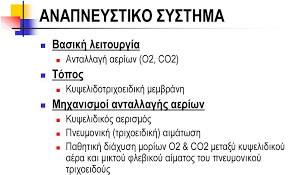 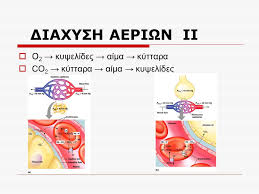 Η ανταλλαγή των αερίων γίνεται επειδη:
Υπάρχουν διαφορές μερικών πιέσεων
Οι αποστάσεισ είναι μικρές
Τα αέρια είναι διαλυτά στα υγρά
Η ροή του αίματοσ και του αέρα συντονίζονται
Η συνλική επιφάνεια ανταλλαγής είναι μεγάλη
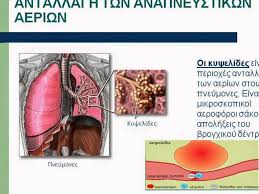 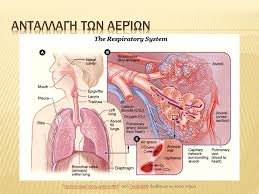 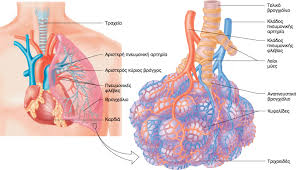 Η μερική πίεση του οξυγόνου είναι από τους πιο καθοριστικούς παράγοντες για τον καθορισμό της σύνδεσης του οξυγόνου με την αιμοσφαιρίνη

Η μερική πίεση του διοξειδίου στα πνευμονικά τριχοειδή είναι 46mmHg και στις κυψελίδες 40mmHg. Αυτή η διαφορά πίεσης κάνει το διοξείδιο να διαχέεται έξω από τα ερυθρά αιμοσφαίρια και το πλάσμα στις κυψελίδες
ΕΛΕΓΧΟΣ ΤΗΣ ΑΝΑΠΝΟΗΣ
Τοπική ρύθμιση ανταλλαγής αερίων

Ο ρυθμός με τον οποίο παρέχεται το οξυγόνο σε κάθε ιστό αλλά και η αποτελεσματικότητα των πνευμόνων που παραλαμβάνουν το οξυγόνο ρυθμίζονται σε μεγάλο βαθμό σε τοπικό επίπεδο
Όταν ενας ιστός γίνεται πιο ενεργός, η πίεση οξυγόνου μειώνεται και αυξάνεται η πίεση διοξειδίου. Αυτό αυξάνει τη διαφορά πιέσεων μεταξύ ιστού και αίματος με αποτελεσμα να αποδίδεται περισσότερο οξυγόνο στους ιστούς
ΕΛΕΓΧΟΣ ΤΗΣ ΑΝΑΠΝΟΗΣ
ΕΚΟΥΣΙΑ ΚΕΝΤΡΑ
ΑΚΟΥΣΙΑ ΚΕΝΤΡΑ
ΕΛΕΓΧΟΣ ΑΝΑΠΝΟΗΣ
Τα ακούσια κέντρα ρυθμίζουν:
 τις δραστηριότητες των αναπνευστικών μυών
Τη συχνότητα της αναπνοής
Το βάθος της αναπνοής
Ο εκουσιοσ ελεγχος: αντικατοπτρίζει τη δραστηριότητα του εγκεφαλικού φλοιού
Αναπνευστικά κέντρα
Προμήκης
Γέφυρα

Η δραστηριότητα τροποποιέιται από:
Χημειουποδοχείς: ευαίσθητοι στην  μερική πίεση διοξειδίου, οξυγόνου του αίματος και το PH
Τασεουποδοχείς που είναι ευεισθητοι σε μεταβολες της αρτηριακής πίεσης
Διατατικοί υποδοχείς που ανταποκρίνονται στη μεταβολή του όγκου των πνευμόνων
Ρυθμιση αναπνοησ
Η αύξηση της PaCO2, η πτώση του PH ή η πτώση του PaO2 αυξάνει το επίπεδο δραστηριότητας των αναπνευστικών μυών
Μεταβολές τα παραμέτρων αυτών προς την αντίθετη κατεύθυνση έχουν ήπια ανασταλτική επίδραση
Οι χημικοί ρυθμιστικοί μηχανισμοί προσαρμόζουν τον πνευμονικό αερισμό και διατηρούν σταθερό το PH και το PaCO2 και την πίεση οξυγόνου
ΠΩΣ ΞΕΡΕΙ ΤΟ ΣΩΜΑ ΠΟΤΕ ΝΑ ΑΝΑΠΝΕΥΣΕΙ
Νευρικά κύτταρα που ονομάζονται χημειουποδοχείς και βρίσκονται στην αορτή και στις καρωτιδικές αρτηρίες στέλνουν μήνυμα στο αναπνευστικό κέντρο που βρίσκεται στον προμήκη μυελό του εγκεφάλου σχετικά με τα επίπεδα οξυγόνου και διοξειδίου του άνθρακα.
Γεφυρα
Φλοιός
Κινητικοί Νευρώνες
Όταν τα επιπεδα του διοξειδιου του ανθρακα είναι πολύ ψηλα και του οξυγονου πολύ χαμηλά ενας νευρικό ερέθισμα στέλνεται στο διάφραγμα, λέγοντάς του να συσταλεί προκαλώντας έτσι την εισπνοή.
ΑΕΡΙΑ ΑΙΜΑΤΟΣ
Υπάρχουν φυσιολογικές τιμές μερικών πιέσεων
Οι διαταραχές:

Υποκαπνία(μειωμένη πίεση διοξειδίου)
Υπερκαπνία (αυξημένη πίεση διοξειδίου)
Υποξαιμία (μειωμένη πίεση οξυγόνου)
Κλινικά οι διαταραχές: 
Αναπνευστική οξέωση
Αναπνευστική αλκάλωση
Κυκλοφορικό σύστημα
Καρδιά = Αντλία
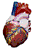 Αίμα = μεταφορικό μέσο
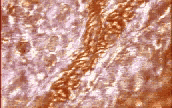 Αγγεία  = Οδοί
ΚΑΡΔΙΑ
Μυώδες όργανο
Αποτελείται από 4 κοιλότητες
Λειτουργεί σαν αντλία
Καρδιακός παλμός
Ο χρόνος από το τέλος μια συστολής της καρδιάς μέχρι το τέλος της επόμενης συστολής καλείται καρδιακός κύκλος

Αποτελείται από δυο φάσεις: 

Συστολή: περίοδος της κοιλιακής σύσπασης
Διαστολή: περίοδος της κοιλιακής χαλάρωσης και πλήρωσης κοιλιών με αίμα
Κάθε καρδιακός κύκλος ξεκινά από ένα αυτόματο δυναμικό το οποίο ξεκινά από κέντρο που ονομάζεται φλεβόκομβος

Η καρδιά έχει δικό της ρυθμό και παράγει τα δικά της δυναμικά ενεργείας (φορτία)
Για το λόγο αυτό διαθέτει ερεθισματαγωγό σύστημα
Ερεθισματαγωγό σύστημα
Το ερεθισματαγωγό σύστημα της καρδίας αποτελείται από:
ΦΛΕΒΌΚΟΜΒΟ
ΚΟΛΠΟΚΟΙΛΙΑΚΟ ΚΟΜΒΟ
ΔΕΜΑΤΙΟ HIS
‘Iνες   Purkinje
Φλεβόκομβος
Βρίσκεται στο πρόσθιο τμήμα του δεξιού κόλπου στο σημείο εκβολής της άνω κοίλης φλέβας

Από το φλεβόκομβο, το δυναμικό (ηλεκτρικό σήμα/σπίθα) ξεκινά και επεκτείνεται στους κόλπους και στη συνέχεια στις κοιλίες και προκαλεί σύσπαση αυτών
Υπάρχει καθυστέρηση από τους κόλπους στις κοιλίες κατά 0,1sec
Κολποκοιλιακός Κόμβος
Σύμπλεγμα κυττάρων στο κέντρο της καρδιάς ανάμεσα στους κόλπους και στις κοιλίες. 

Είναι σαν μια πύλη που επιβραδύνει το ηλεκτρικό ρεύμα πριν περάσει στις κοιλίες. Αυτή η καθυστέρηση μετάδοσης στον κολποκοιλιακό κόμβο κάνει τους κόλπους να συστέλλονται ελάχιστα πριν τη συστολή των κοιλιών, δίνοντας περισσότερο χρόνο στις κοιλίες να γεμίσουν.
Δεμάτιο His-Ίνες Purkinje
Αφού το ερέθισμα φύγει από τον κολποκοιλιακό κόμβο, ταξιδεύει μέσα σε έναν ειδικό ερεθισματαγωγό ιστό που ονομάζεται σύστημα His-Purkinje. 
Αυτό το σύστημα διακλαδωμένων διαδρομών από ειδικό ηλεκτρoρεθισματαγωγό ιστό διανέμει ταχύτατα το δυναμικό σε όλα τα μυϊκά κύτταρα της αριστερής και δεξιάς κοιλίας.
Πώς λειτουργεί το ερεθισματαγωγό σύστημα?
Η ροή του ρεύματος από ένα κύτταρο μεταδίδεται και στα διπλανά.
 Στα κύτταρα του καρδιακού μυός συμβαίνει το ίδιο, αλλά επιπλέον το ηλεκτρικό ρεύμα ενεργοποιεί το συσταλτικό μηχανισμό του μυϊκού κυττάρου. 
Όταν ενεργοποιείται ο συσταλτικός μηχανισμός, ξεκινά η λειτουργία άντλησης του καρδιακού μυός. Έτσι, το ερεθισματαγωγό σύστημα, από το φλεβόκομβο και κάτω, ευθύνεται για τον έλεγχο της ταχύτητας και του ρυθμού των συστολών της καρδιάς.
Καρδιακός Ρυθμός
Ο φυσιολογικός καρδιακός ρυθμός ενός ενηλίκου σε κατάσταση ηρεμίας είναι 50-100 χτύποι το λεπτό. 

Οι μικρές διακυμάνσεις εκτός των φυσιολογικών ορίων είναι συνηθισμένες και δεν αποτελούν απαραίτητα ένδειξη κάποιου προβλήματος.
ΚΑΡΔΙΑΚΗ ΣΥΧΝΟΤΗΤΑ
Αυξάνει ανάλογα με:
την ένταση (Max. HR220)
Ηλικία
Φαρμακευτική αγωγή ή ασκήσεις του πάνω μέρους σώματος
Καρδιακός Ρυθμός
Ο φλεβόκομβος αυτόματα αυξομειώνει τον καρδιακό ρυθμό ανάλογα με τις ανάγκες του σώματος. 
Για παράδειγμα κατά την διάρκεια ασκήσεως ο καρδιακός ρυθμός αυξάνεται καθώς απαιτείται μεγαλύτερη ροή αίματος στο σώμα.
ΚΑΡΔΙΑΚΗ ΣΥΣΤΟΛΗ-συνοπτικα
Ο καρδιακός παλμός της καρδιάς προέρχεται από ένα σύστημα που λέγεται ερεθισματαγωγό σύστημα και αποτελείται από:
Φλεβόκομβο: στο δεξιό κόλπο, αυτόματος βηματοδότης της καρδιάς
Κολποκοιλιακό κόμβο: μετάδοση του σήματος διαμέσου αυτού προς τις κοιλίες, με καθυστέρηση(0,1 sec)
Δεμάτιο του His ή ίνες Purkinje: μετάδοση του σήματος κατά μήκος του κολποκοιλιακού διαφράγματος  και από εκεί σε όλο το μυοκάρδιο των κοιλιών
Ερεθισματαγωγό σύστημα
Αρρυθμίες:
διαταραχή στον καρδιακό ρυθμό Είτε δηλαδή ένα «φτερούγισμα» στην καρδιά (ταχύτερος παλμός)είτε ότι «χάνει» παλμούς (βραδύτερος ρυθμός).
Στις περισσότερες περιπτώσεις τα συμπτώματα είναι αθώα. 
Εάν όμως συνοδεύονται από ξαφνική δύσπνοια ή ζάλη, τότε προκαλούν ανησυχία και χρήζουν διερεύνησης γιατί δεν είναι όλες οι αρρυθμίες ίδιες.
Αρρυθμίες
Υπάρχουν τέσσερις κύριες ομάδες αρρυθμίας:
επιπλέον παλμοί, 
υπερκοιλιακές ταχυκαρδίες, 
κοιλιακές αρρυθμίες και 
βραδυαρρυθμίες
Θεραπεία
Οι περισσότερες αρρυθμίες μπορούν να αντιμετωπιστούν αποτελεσματικά.
 Οι θεραπείες περιλαμβάνουν:
 φάρμακα, 
ιατρικές διαδικασίες όπως εισαγωγή βηματοδότη και
 χειρουργική επέμβαση.
Βηματοδότες
Οι εμφυτεύσιμοι βηματοδότες είναι μικρές συσκευές που χρησιμοποιούνται για την αποκατάσταση της χαμηλής καρδιακής συχνότητας. 
Αποτελούνται από την κυρίως συσκευή και τα ηλεκτρόδια (από 1 έως 3, ανάλογα με τον τύπο). 
Η συσκευή τοποθετείται με μια τομή 3-4 εκατ. κάτω από το υποδόριο, ενώ τα ηλεκτρόδια εισάγονται από τις φλέβες της περιοχής και δια του φλεβικού συστήματος οδηγούνται στο εσωτερικό της καρδιάς στις κατάλληλες θέσεις.
Η συσκευή παράγει χαμηλής ενέργειας ηλεκτρικά ερεθίσματα, που μέσω των ηλεκτροδίων, προκαλούν διέγερση της καρδιάς και δημιουργία καρδιακών παλμών.
ΗΛΕΚΤΡΟΚΑΡΔΙΟΓΡΑΦΗΜΑ
Το ηλεκτροκαρδιογράφημα (ΗΚΓ) καταγράφει τα ηλεκτρικά ρεύματα που παράγονται από την καρδιά, διαμέσου μεταλλικών ηλεκτροδίων, που τοποθετούνται στην επιφάνεια του σώματος - αντιβράχια , κνήμες και θωρακικό τοίχωμα
Το ηλεκτρικό ρεύμα της διέγερσης των  κόλπων καταγράφεται στο ΗΚΓ σαν έπαρμα Ρ.
Η διέγερση των κοιλιών καταγράφεται στο ΗΚΓ σαν σύμπλεγμα QRS
Ακολουθεί η φάση ηρεμίας του καρδιακού μυός η οποία στο ΗΚΓ καταγράφεται σαν διάστημα S-Tκαι έπαρμα Τ
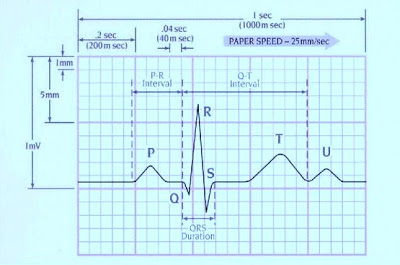 ΚΥΚΛΟΦΟΡΙΚΟ ΣΥΣΤΗΜΑ
Αποτελεί ένα κλειστό σύστημα μεταφοράς των αερίων Ο2,CO2 και θρεπτικών συστατικών
Μεταφέρει τα θρεπτικά συστατικά που απορροφώνται από το γαστρεντερικό σύστημα  και το 02 που προσλαμβάνεται από τις κυψελίδες και μεταφέρεται σε όλους τους ιστούς και ταυτόχρονα προσλαμβάνει από τους ιστούς το CO2 και τα άχρηστα προϊόντα του μεταβολισμού και τα μεταφέρει στα όργανα αποβολής τους από τον οργανισμό
Συμμετέχει στη θερμορύθμιση του σώματος
ΚΥΚΛΟΦΟΡΙΚΟ ΣΥΣΤΗΜΑ
Η κυκλοφορία ρυθμίζεται από πολλά ρυθμιστικά  συστήματα τα οποία φροντίζουν και διατηρούν επαρκή κυκλοφορία στα αγγεία και κατά το δυνατόν σε όλα τα όργανα, αλλά ιδιαίτερα και με απόλυτη προτεραιότητα στον ΕΓΚΕΦΑΛΟ και την ΚΑΡΔΙΑ
Το Κυκλοφορικό Σύστημα διακρίνεται:  
            Στη μεγάλη κυκλοφορία
            Στη μικρή κυκλοφορία
            Στη λεμφική κυκλοφορία
ΜΕΓΑΛΗ ΚΥΚΛΟΦΟΡΙΑ
Το αίμα, πλήρως οξυγονωμένο, εξωθείται από την αριστερά κοιλία της καρδιάς στην ΑΟΡΤΗ
Από εκεί μεταφέρεται στο αορτικό τόξο και με το σύστημα των καρωτίδων και της σπονδυλικής αρτηρίας, μεταφέρεται στον εγκέφαλο, τη θωρακική και κοιλιακή αορτή
Μεταφέρεται με τα αρτηριόλια, αρτηρίδια και τριχοειδή
Τα φλεβίδια ενωμένα σχηματίζουν τις φλέβες και 2 μεγάλα τελικά στελέχη φλεβών, την άνω και κάτω κοίλη φλέβα  εκβάλλουν στο δεξιό κόλπο της καρδιάς
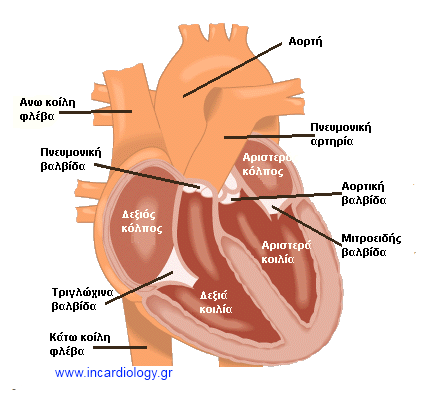 ΚΑΡΔΙΑΚΗ ΣΥΣΤΟΛΗ
Ο καρδιακός κύκλος αποτελείται από μια περίοδο χάλασης που ονομάζεται διαστολή, κατά τη διάρκεια της οποίας η καρδιά γεμίζει με αίμα, και η οποία ακολουθείται από περίοδο σύσπασης, που ονομάζεται συστολή.
Φάση 1η: Παθητική πλήρωση
Είναι η φάση κατά την οποία η κολποκοιλιακή βαλβίδα είναι ανοιχτή ενώ ο δεξιός κόλπος και η δεξιά κοιλία γεμίζουν με αίμα
Φάση 2η: Συστολή των κόλπων
Η συστολή του κόλπου συμβάλλει στην πλήρωση της αριστερής κοιλίας 
Φάση 3η: Διέγερση και ισομετρική συστολή της κοιλίας
Το δυναμικό ενέργειας διέρχεται από τον κολποκοιλιακό κόμβο και μεταφέρεται μέσω του δεματίου του His  στις ίνες του Purkinje
Φάση 4η: Eξώθηση
το αίμα εξωθείται προς την αορτή
Φάση 5η: Ισομετρική χάλαση
Το κλείσιμο της αορτικής (και στη συνέχεια της πνευμονικής) βαλβίδας σημαίνει το τέλος της φάσης εξώθησης και την έναρξη της ισομετρικής χάλασης.
Αρτηριακη πιεση
Eίναι η δύναμη με την οποία η καρδιά προωθεί το αίμα μέσω των αρτηριών σε όλους τους ιστούς του σώματος, εξασφαλίζοντας την συνεχή κυκλοφορία του.
Η καρδιά είναι μία μικρή αλλά ισχυρή μυϊκή αντλία που κατά τη διάρκεια της ζωής μας συστέλλεται και διαστέλλεται, με ρυθμό περίπου 60-80 φορές το λεπτό, στέλνοντας 5 λίτρα αίματος το λεπτό σε όλο το σώμα.
Η πίεση του αίματος μπορεί να παρομοιασθεί με την πίεση που ασκείται μέσα σε ένα λάστιχο ποτίσματος. Για να τρέξει το νερό από την μία άκρη του λάστιχου στην άλλη, χρειάζεται η δύναμη της βρύσης που θα ωθήσει το νερό σε αυτή την κίνηση.
TΙ ΕΙΝΑΙ Η ΣΥΣΤΟΛΙΚΗ ΚΑΙ ΤΙ Η ΔΙΑΣΤΟΛΙΚΗ ΠΙΕΣΗ
Η αρτηριακή πίεση καταγράφεται με δύο αριθμούς, π.χ. 150/95. Ο μεγαλύτερος αριθμός είναι η «συστολική» πίεση που είναι γνωστή ως «μεγάλη » πίεση και ο μικρότερος η «διαστολική» ή «μικρή» πίεση. Συστολική είναι η πίεση που ασκείται στις αρτηρίες όταν η καρδιά συσπάται για να προωθήσει το αίμα μέσω των αρτηριών προς τα όργανα του σώματος και διαστολική όταν η καρδιά χαλαρώνει για να δεχθεί νέο αίμα. 
Η αρτηριακή πίεση μετριέται σε χιλιοστά στήλης υδραργύρου (mmHg). Γι΄αυτό από τα ηλεκτρονικά πιεσόμετρα καταγράφεται π.χ. ως 140/90 mmHg (αντί για 14/9, που συνηθίζεται να αναφέρεται από το κοινό).
Η αρτηριακή πίεση εξαρτάται από τη δύναμη με την οποία η καρδιά ωθεί το αίμα και από την αντίσταση που προβάλλουν σ' αυτή την προώθηση οι μικρές αρτηρίες.
 Στους νέους υπερτασικούς είναι συνήθως ισχυρότερη η δύναμη ώθησης του αίματος από την καρδιά, ενώ στους μεγαλύτερους(ηλικιωμένους) είναι αυξημένη η αντίσταση των αρτηριών στη ροή του αίματος.
Q=CO=ΔP/R

ΔP=P1-P2 =Pαρ κοιλία-P δε κόλπο

Επειδή P δε κόλπο 0  → Pαρ κοιλία ≈ Συστηματική αρτηριακή πίεση= CO X R
Α. Καρδιακή παροχή Β. Περιφερική αντίσταση
Συστηματική αρτηριακή πίεση=         Καρδιακή παροχή             X     Περιφερική     							αντίσταση
8nl/πr4
SV X HR
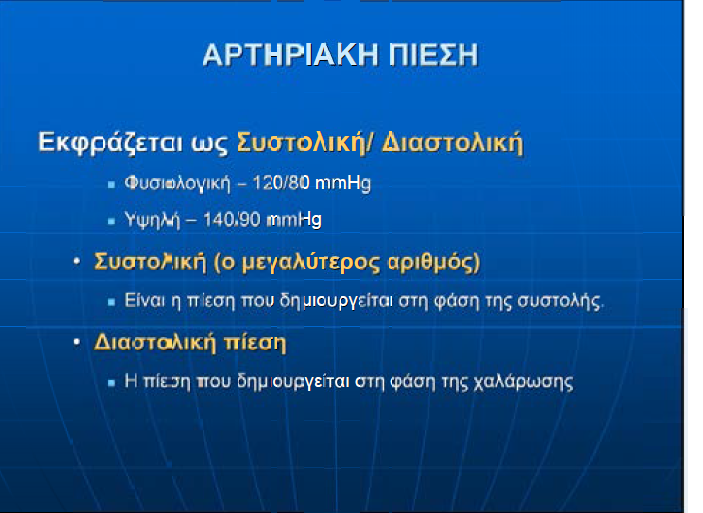 Από τι εξαρτάται η αρτηριακή πίεση
Aρτηριακή πίεση = (καρδιακή παροχή) × (περιφερικές αντιστάσεις)
Για την καρδιακή παροχή (που ως φυσικό μέγεθος είναι το πηλίκο του όγκου του αίματος που φεύγει από την αριστερή κοιλία της καρδιάς δια του αντιστοίχου χρόνου) ισχύει αντίστοιχα η σχέση:
Καρδιακή παροχή = (όγκος παλμού) × (καρδιακή συχνότητα)
Ο όγκος παλμού είναι ο όγκος του αίματος, που προωθείται από την καρδιά κατά τη διάρκεια μιας συστολής, ενώ η συχνότητα είναι ο αριθμός των καρδιακών συστoλών ανά λεπτό. Επηρεάζουν κυρίως τη συστολική αρτηριακή πίεση.
Οι περιφερικές αντιστάσεις έχουν σχέση με την αντίσταση, που προβάλλεται στην κίνηση του αίματος από τις (μικρές κυρίως) αρτηρίες, κυρίως λόγω συσπάσεως ή (παθoλoγικής) υπερτροφίας του μυϊκού τους χιτώνα (και δευτερευόντως από το ιξώδες του αίματος). Επηρεάζουν κυρίως τη διαστολική αρτηριακή πίεση.
ΚΑΡΔΙΑΚΗ Παροχη
Είναι ο όγκος του αίματος που αντλείται από κάθε κοιλία ανά λεπτό (όγκος παλμού) και εκφράζεται συνήθως σε λίτρα ανά λεπτό
Υπολογίζεται πολλαπλασσιάζοντας την καρδιακή συχνότητα (αριθμό παλμών ανα λεπτό) με τον όγκο του αίματος που εξωθείται από την αριστερή κοιλία ανα λεπτό
          π.χ. σφυξεις: 72/λεπτό
                 όγκος αίματος ανά λεπτό:70ml
       Καρδιακή παροχή: 72χ70=5.0λιτρ/λεπτο
Ογκος παλμού
Είναι η διαφορά μεταξυ του τελοδιαστολικού και τελοσυστολικού όγκου της κοιλίας
 ο τελοδιαστολικός όγκος εξαρτάται από: 
Πίεση πλήρωσης των κοιλιών
Διάρκεια πλήρωσης κοιλιών
Κοιλιακή ενδοτικότητα
Ο τελοσυστολικός όγκος εξαρτάται από:
Προφόρτιο
Μεταφόρτιο (πίεση στην κοιλία για να εξωθήσει το περιεχόμενό της)
Καρδιακή συχνότητα
Συσταλτικότητα
Εάν τοποθετήσουμε ένα καθετήρα μέσα στον αυλό της αρτηρίας και καταγράφουμε την πίεση αυτή σε όλη τη διάρκεια του καρδιακού κύκλου, θα διαπιστώσουμε ότι κατά τη φάση της συστολής των κοιλιών η πίεση λαμβάνει μια μέγιστη τιμή (συστολική πίεση) και κατά τη διάρκεια της διαστολής μια ελάχιστη τιμή (διαστολική πίεση). Είναι προφανές ότι στη διάρκεια του καρδιακού κύκλου η πίεση λαμβάνει όλες τις ενδιάμεσες τιμές μεταξύ της συστολικής και της διαστολικής.
ΠΑΡΑΓΟΝΤΕΣ ΠΟΥ ΕΠΗΡΕΑΖΟΥΝ  ΤΗΝ ΑΡΤΗΡΙΑΚΗ ΠΙΕΣΗ
Όγκος  παλμού
Καρδιακή συχνότητα
Όγκος  αίματος
Πυκνότητα του αίματος
Περιφερειακή  αντίσταση
ΤΡΟΠΟΙ ΜΕΤΡΗΣΗΣ ΠΙΕΣΗΣ ΤΟΥ ΑΙΜΑΤΟΣ
AMEΣΗ (παρακέντηση του αγγείου)

ΕΜΜΕΣΗ (χρήση σφυγμανομέτρου)
ΠΡΟΣΔΙΟΡΙΣΜΟΣ ΠΙΕΣΗΣ ΑΙΜΑΤΟΣ ΜΕ ΠΑΡΑΚΕΝΤΗΣΗ ΑΓΓΕΙΟΥ
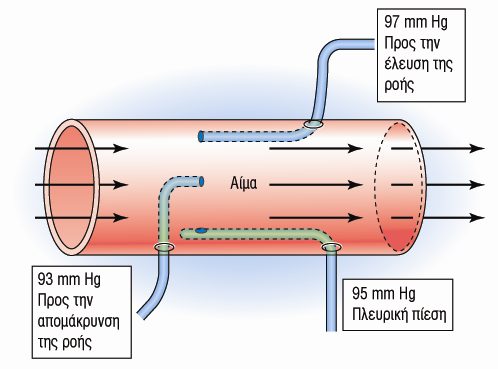 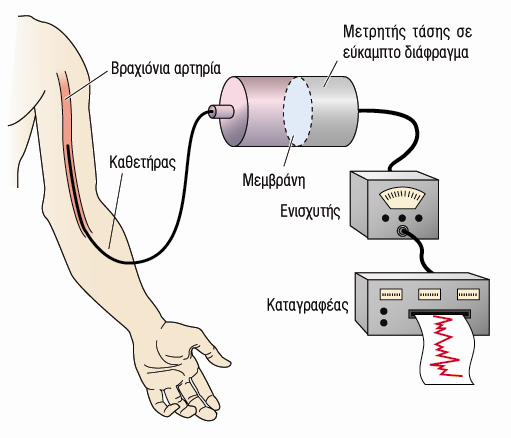 ΠΡΟΣΔΙΟΡΙΣΜΟΣ ΠΙΕΣΗΣ ΑΙΜΑΤΟΣ ΜΕ ΣΦΥΓΜΑΝΟΜΕΤΡΗΣΗ
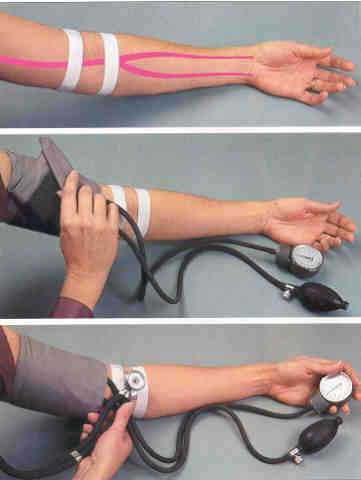 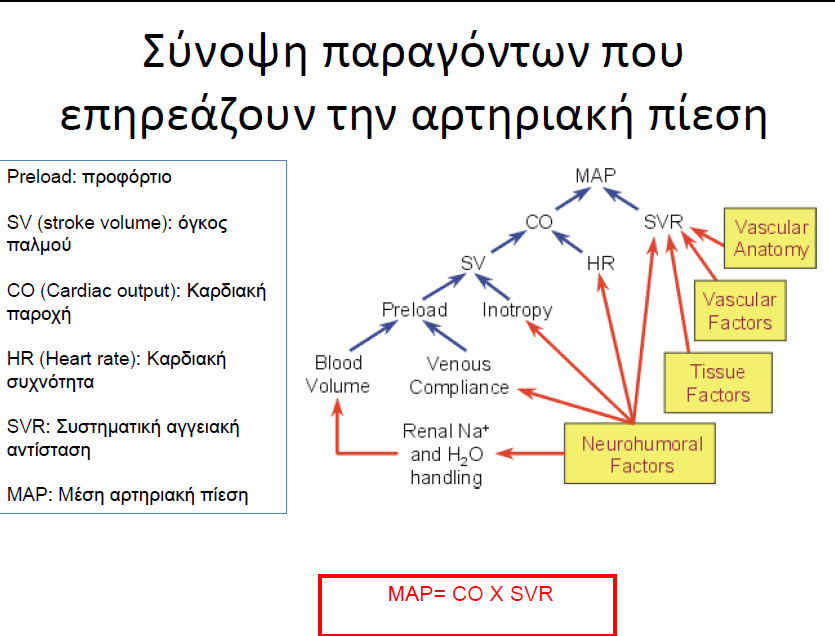 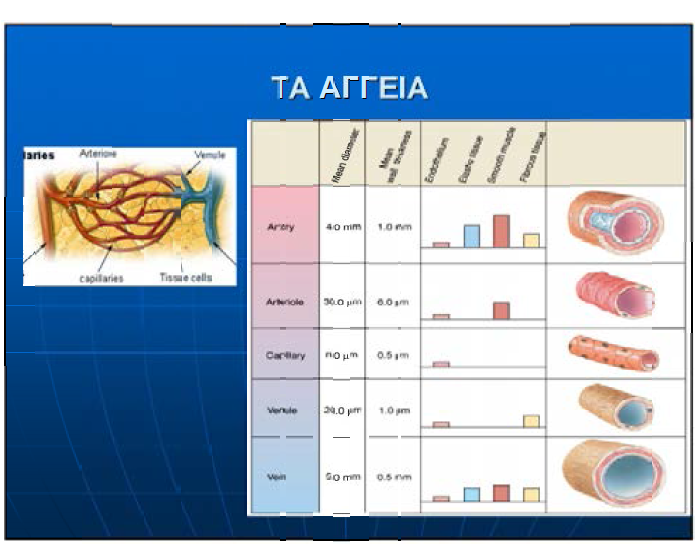 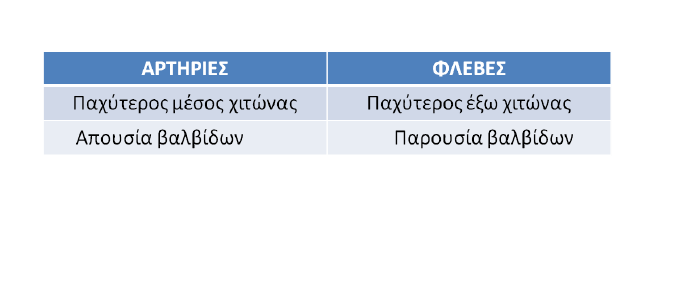 ΕΙΔΗ ΑΡΤΗΡΙΩΝ
Οδηγούν αίμα στα διάφορα όργανα 
Περισσότερες λείες μυϊκές ίνες στο μέσο χιτώνα και λιγότερες λιγότερες ίνες ελαστίνης 
Μικρές αλλαγές της διαμέτρου τους οδηγούν σε μεγάλες αλλαγές της αιματικής τους ροής και της αρτηριακής πίεσης
Ελαστικές αρτηρίες
Οι ελαστικές αρτηρίες είναι κοντά στην καρδιά 
•Υπόκεινται σε μεγαλύτερες πιέσεις καθώς η καρδιά εξωθεί αίμα στην αορτή 
•Έχουν μεγαλύτερο ποσοστό ελαστίνης στο τοίχωμα τους που τους επιτρέπει να εκπτύσσονται
 •Όπως και η αορτή μετά την διαστολή της καρδιάς το τοίχωμα τους επανέρχεται σταδιακά στην αρχική τους διάσταση
Ιδιότητες αγγείων
Αρτηρίες :
μεγάλη αντοχή σε διαφορές διατοιχωματικών πιέσεων - μικρή χωρητικότητα όγκου 
Φλέβες :
μικρή αντοχή σε διαφορές διατοιχωματικών πιέσεων-μεγάλη χωρητικότητα όγκου(αιματαποθήκες)
Με ποιους τρόπους οι φλέβες προωθούν το αίμα προς την καρδιά;
;• Mε την παρουσία βαλβίδων
 • Με την διαφορά ενδοθωρακικής και ενδοκοιλιακής πίεσης κατά την εισπνοή-αναπνευστική αντλία (μείωση πίεσης στη θωρακική κοιλότητα-αύξηση πίεσης στην κοιλιακή χώρα)
 • Με τη συστολή μυών κάτω άκρων (μυϊκή αντλία)
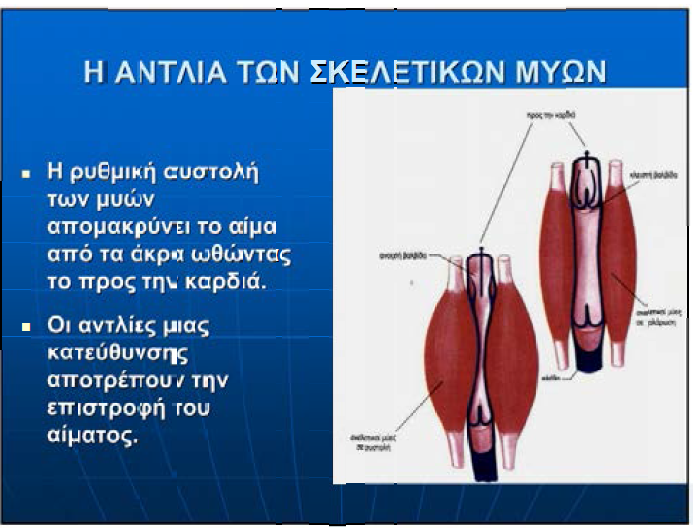